Doa Penjagaan Misi
Tuhan Bapa, kami bersyukur kerana Engkau memakai misionari Victoria untuk melayani di tempat penampungan bagi para gadis pelarian di Asia Tenggara. Victoria menemani dan menggembalakan gadis-gadis dari berbagai negara dan beberapa orang ibu yang menjadi korban penderaan dalam rumah tangga mereka. Dalam tahun
1/3
Doa Penjagaan Misi
yang baru, anak-anak perempuan ini mula bersekolah. Kami mohon Roh Kudus membimbing mereka untuk menumpukan perhatian pada pelajaran dan mereka akan nemahami kebenaran Injil dengan lebih baik. Misionaris Victoria dan tiga rakan sekerjanya baru-baru ini mengidap penyakit mata. Kami mohon kuasa
2/3
Doa Penjagaan Misi
kebangkitan Tuhan Yesus Kristus menyembuhkan dan melindungi mereka. Girls Shelter ada ministri membuat roti dan katering. Kami mohon Tuhan memberkati mereka dalam tahun yang baru agar mereka mendapat lebih banyak pelanggan dan dapat meningkatkan pendapatan para ibu tunggal. Dalam nama Tuhan Yesus Kristus, Amin.
3/3
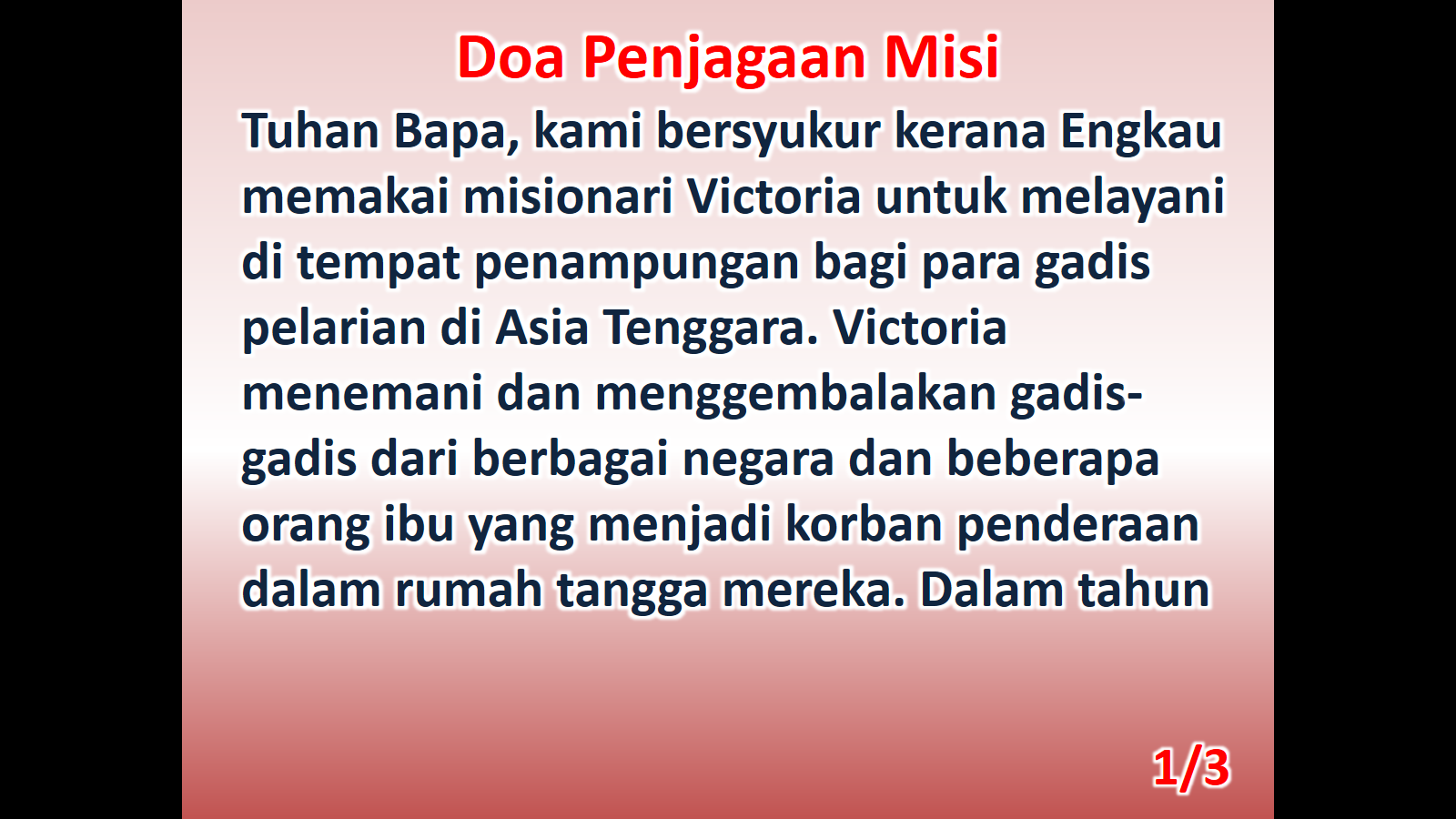 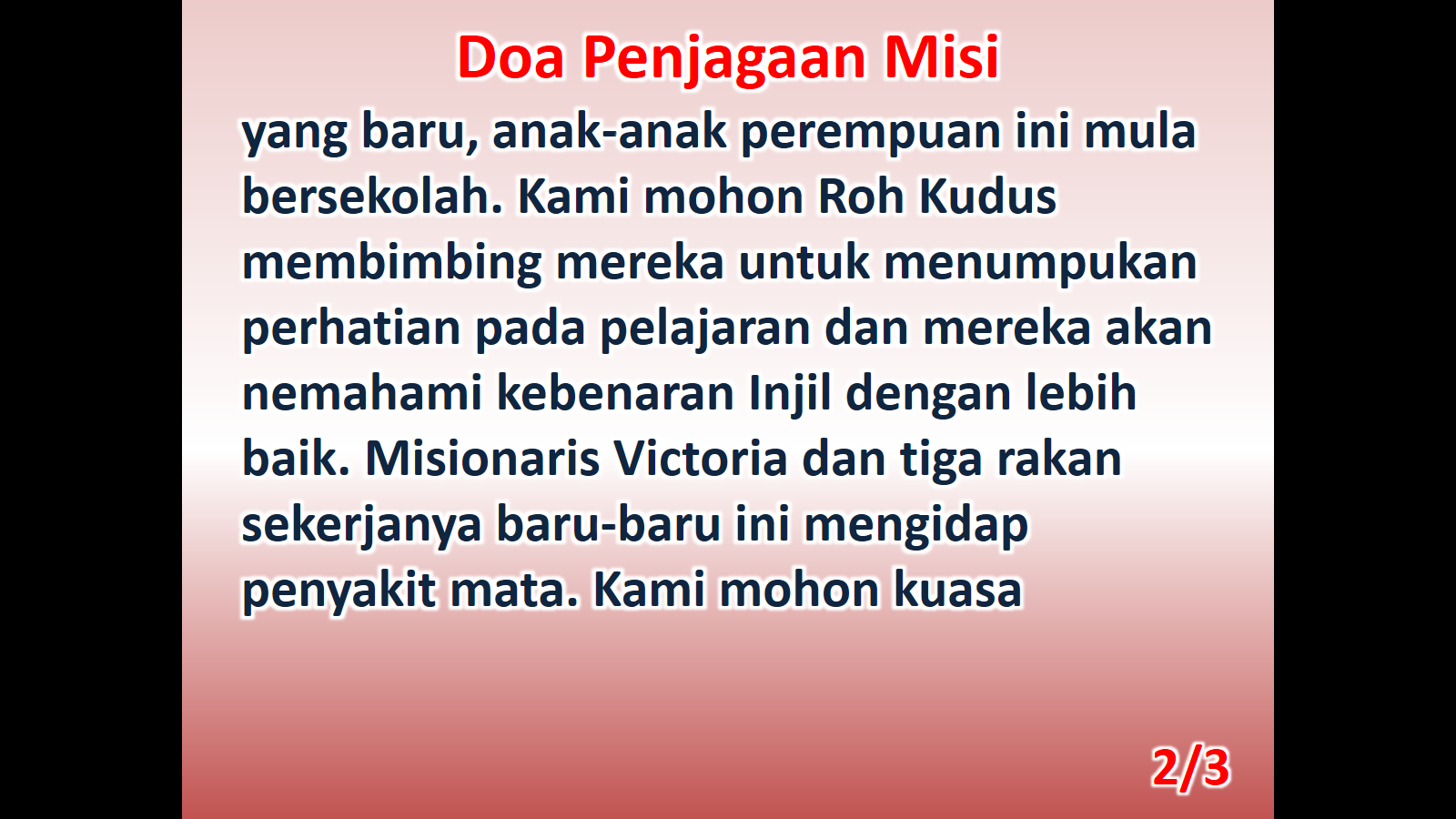 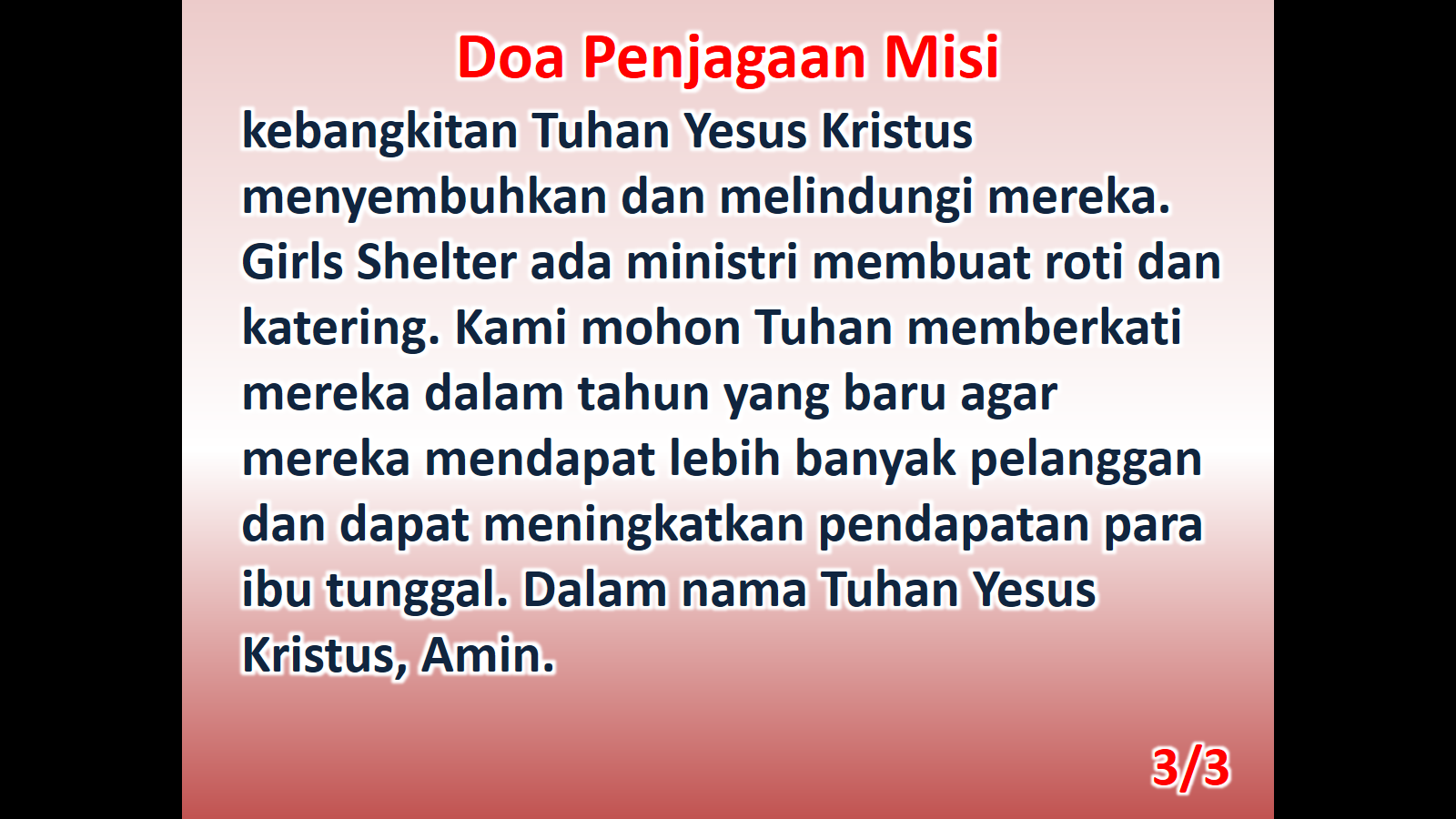